AGREENMOB
Programme de mobilité étudiante
Livret des formations
Sénégal Session 2025
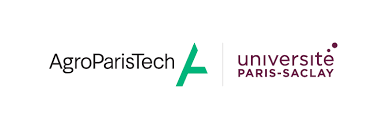 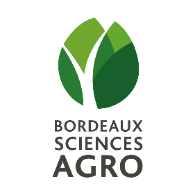 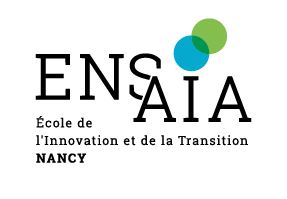 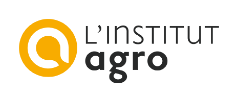 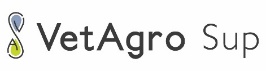 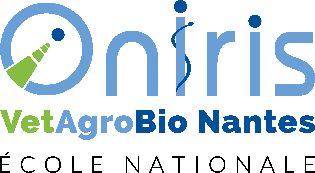 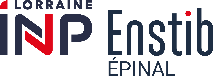 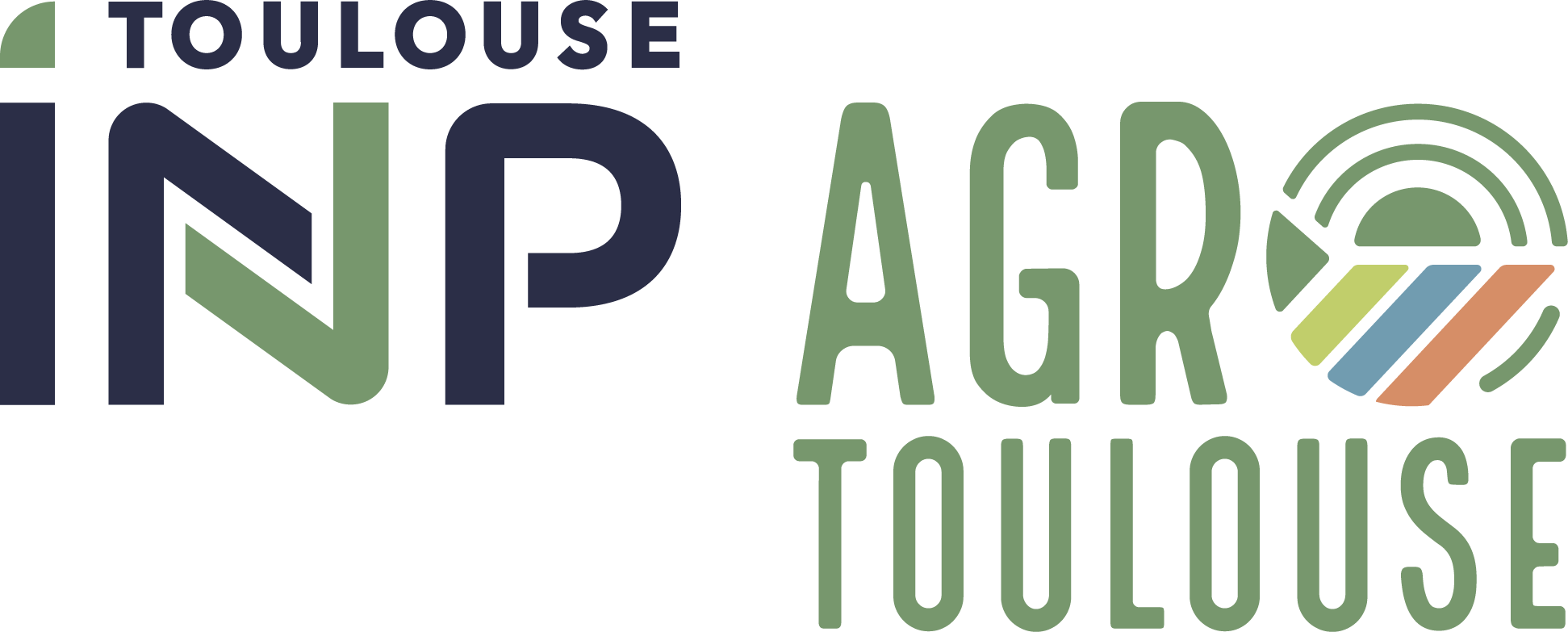 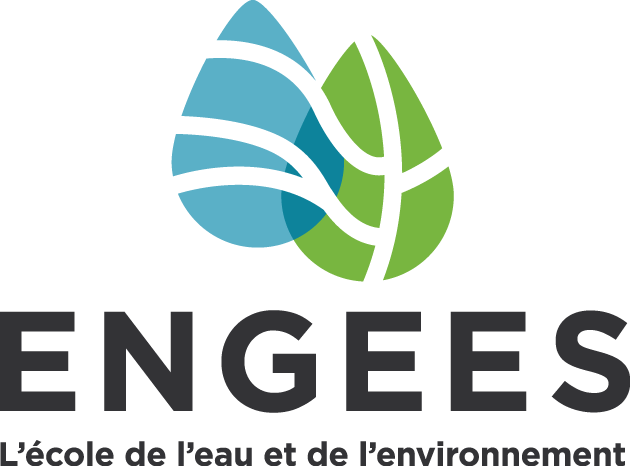 Présentation des cursus ingénieur
AgroParisTech (p.4)
Bordeaux Sciences Agro (p.7)
ENGEES (p.8)
ENSAIA (p.9)
AgroToulouse (anciennement ENSAT) (p.11)
ENSTIB (p.12)
Institut Agro Dijon (p.13)
Institut Agro Montpellier (p.14)
Institut Agro Rennes-Angers (p.15)
Oniris VetAgroBio (p.17)
VetAgro Sup (p.18)
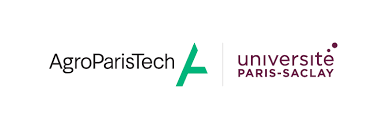 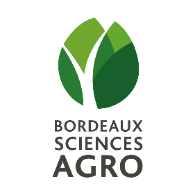 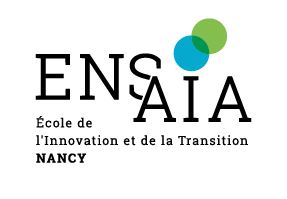 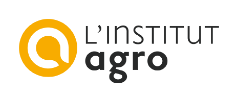 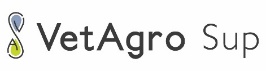 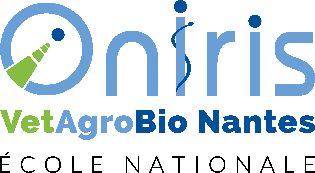 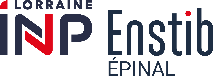 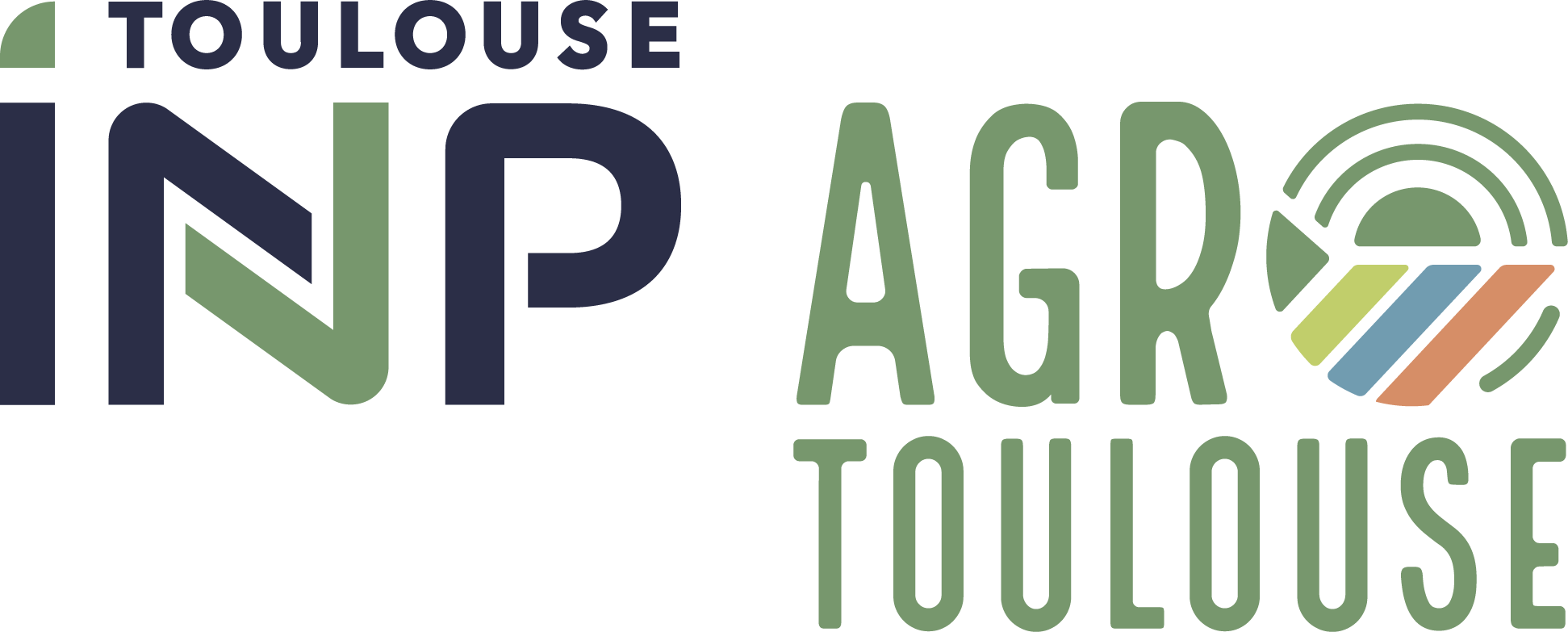 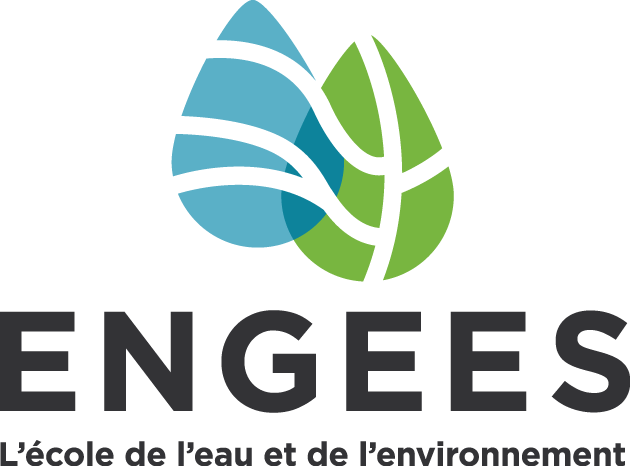 2
Frais d’inscription
Frais de scolarité pour l’année universitaire 2024-2025 : 
Etablissements sous tutelle du Ministère de l’agriculture et de l’alimentation (AgroParisTech, Bordeaux Sciences Agro, ENGEES, Institut Agro, ONIRIS VetAgroBio, VetAgro Sup) : 1959 € + 103 € de Cotisation de vie étudiante et campus (CVEC)
AgroToulouse – ENSAT : 600 à 700 € + 103 € de CVEC
Etablissements relevant de l’Université de Lorraine (ENSAIA, ENSTIB) : 3 879 € + 103 € de CVEC
Ces montants sont susceptibles d’évoluer à la rentrée 2025. 

Une estimation du coût de la vie en France peut être consultée sur le site de Campus France : https://www.campusfrance.org/fr/preparer-budget-etudiant-France
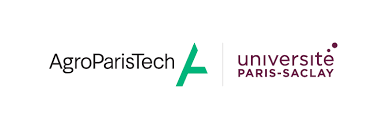 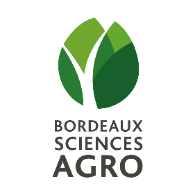 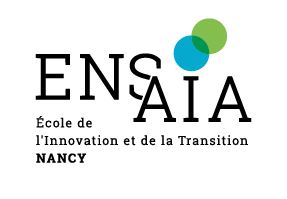 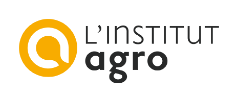 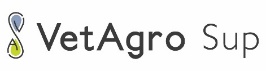 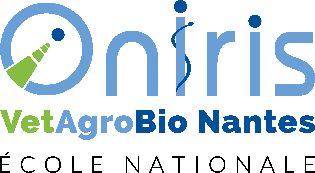 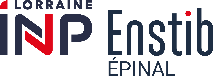 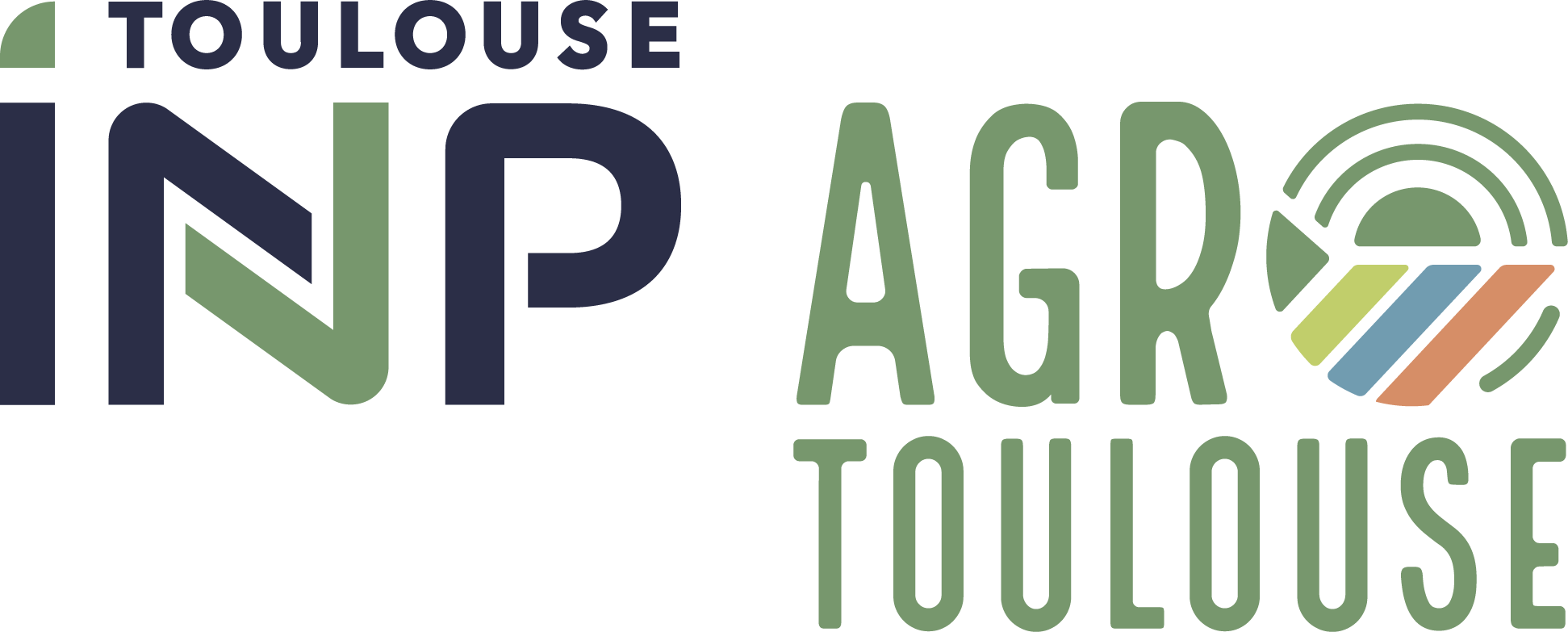 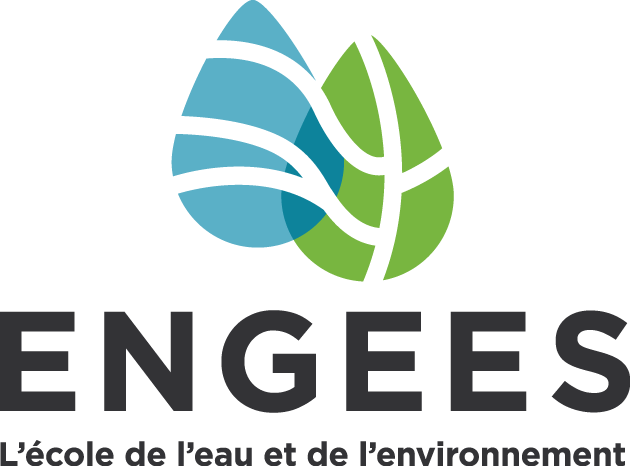 3
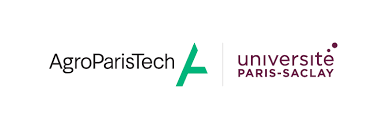 Cursus ingénieur à AgroParisTech
2e année : 4 domaines de spécialisation au choix
Domaine 1 : Productions, filières, territoires pour le développement durable 

Localisation : Palaiseau ou Nancy pour le D1 orienté forêt

Périmètre :
Conception, évaluation et gestion des écosystèmes agronomiques et forestiers pour une production durable de ressources
Interactions composantes biophysiques, biotechniques et socio-économiques à différents niveaux d’échelle, dans une optique de durabilité et d’innovation.
Domaine 2 : Ingénierie des aliments biomolécules et énergie

Localisation : Palaiseau

Périmètre :
Processus de transformations alimentaires et non alimentaires
Large gamme de produits intermédiaires et finis : ingrédients, auxiliaires technologiques, synthons, bois d’œuvre, papier et matériaux, emballages, énergie, aliments, produits cosmétiques, produits pharmaceutiques, eau
Systèmes économiques et sociaux dans lesquels, et pour lesquels, ces produits sont fabriqués
Frais de scolarité : 1959 € + 103 € de Cotisation de vie étudiante
Pour plus de précisions, consultez le site internet AgroParisTech : https://www.agroparistech.fr/formations-ingenieur
4
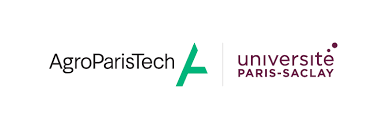 Cursus ingénieur à AgroParisTech
2e année : 4 domaines de spécialisation au choix
Domaine 3 : Gestion et ingénierie de l’environnement

Localisation : Palaiseau ou Nancy pour le D3 orienté milieux naturels

Périmètre :
Gestion et ingénierie des milieux naturels et des paysages
Gestion et ingénierie des ressources naturelles
Evaluation et gestion des risques naturels et des risques de pollution
Adaptation et limitation du changement climatique
Éco-conception
Domaine 4 : Ingénierie et santé : Homme, bioproduits, environnement

Localisation : Palaiseau

Périmètre :
Santé humaine (« homme sain »)
Un axe « Produits » : moyens d’action sur les étapes de production/ transformation modifiant la qualité des produits obtenus (dans une optique santé)
Un axe « Environnement » : moyens d’action permettant de moduler les effets de l’environnement sur la santé de l’homme
Frais de scolarité : 1959 € + 103 € de Cotisation de vie étudiante
Pour plus de précisions, consultez le site internet AgroParisTech : https://www.agroparistech.fr/formations-ingenieur
5
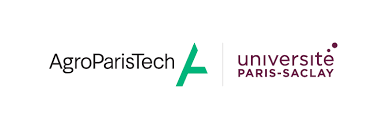 Cursus ingénieur à AgroParisTech
3e année
En 3ème année, les étudiants intégreront :
une dominante (formation à caractère professionnel)
un master en sciences et technologies du vivant et de l’environnement.
Suivant le parcours de l’étudiant et les caractéristiques propres de la formation 3A, la dominante ou le master recherche peuvent être plus ou moins liés au domaine de la 2ème année. Il est cependant recommandé de concevoir le projet dans son ensemble.
 
Certains domaines proposeront des parcours qui imposeront des itinéraires d’enseignements.
 
À TITRE INDICATIF : DOMINANTES D’APPROFONDISSEMENT
BioTech ; Conception et Développement Produit ; Conception, Production et Usages de Productions Cosmétiques Durables (Cosm'Ethique) ; Développement agricole ; De l’évaluation à la gestion des risques toxicologiques pour la santé des écosystèmes et de l’Homme (METATOX) ; Economie et gestion d’entreprise (EGE) ; Elevages et filières Durables et INnovants (EDEN) ; Gestion des interactions Eau et Agriculture face aux changements globaux (GEAC) ; Génie des Procédés et Production (GPP) ; Gestion des Milieux Naturels (GMN) ; Gestion Environnementale des Écosystèmes et Forêts Tropicales (GEEFT) ; Gestion Forestière (GF) ; Gestion, innovation et performances des entreprises du vivant (GIPE) ; Ingénierie de l’environnement : eau, déchets et aménagements durables (IDEA) ; Ingénierie des Espaces Végétalisés Urbains (IEVU) ; IODAA : De l’Information à la Décision par l’Analyse et l’Apprentissage ; Management de la qualité, sécurité sanitaire et prévention des risques (SMAQ) ; Production et innovation dans les systèmes techniques végétaux (PISTv) ; Protection des plantes et environnement (PPE) ; Ressources forestières et filière bois (RFF) ; Science politique, écologie et stratégie (SPES) ; Sciences et technologies de la biologie, la nutrition et l’alimentation humaines (NUTRI)
Pour plus de précisions, consultez le site internet AgroParisTech : https://www.agroparistech.fr/formations-ingenieur
6
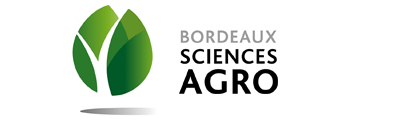 Cursus ingénieur à Bordeaux 
Sciences Agro
Ingénieur Agronome

Localisation : Bordeaux

Cursus commun en agronomie puis choix pour la dernière année entre les spécialisations suivantes :
Feed & Food
Agroécologie
Viticulture-œnologie
Numérique pour l’agriculture
Entreprises et territoires
Forêts-Bois
Stratégie, entrepreneuriat, management des entreprises agricole
Frais de scolarité : 1959 € + 103 € de Cotisation de vie étudiante
Pour plus de précisions, consultez le site internet de BSA : https://www.agro-bordeaux.fr/formations/diplome-ingenieur-agronome/
7
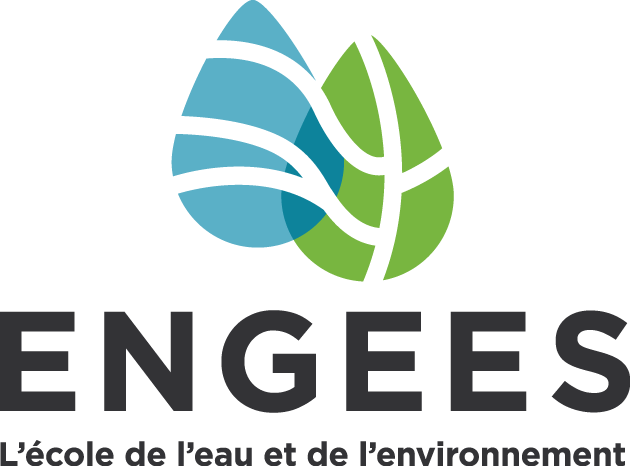 Cursus ingénieur à l’ENGEES
Ingénieur Eau et Environnement

Localisation : Strasbourg

Cursus commun en eau et environnement, puis choix pour la dernière année parmi les spécialisations suivantes :
Écologie/génie écologique : restauration et protection des milieux naturels
Exploitation et travaux : Gestion des services et systèmes de réseaux d’eau (potable, assainissement) ou de flux
Traitement des eaux : approche globale du traitement de l’eau (potable, eaux usées)
Hydrosystèmes : Gestion des eaux de surface et souterraines en milieu naturel anthropisé
Hydraulique urbaine : Maîtrise hydraulique des réseaux d’eau potable, d’assainissement ou des rivières canalisées
Déchets : gestion, traitement et valorisation des déchets urbains ou industriels
Frais de scolarité : 1959 € + 103 € de Cotisation de vie étudiante
Pour plus de précisions, consultez le site internet de l’ENGEES : https://engees.unistra.fr/formations/ingenieur/programmedesenseignements
8
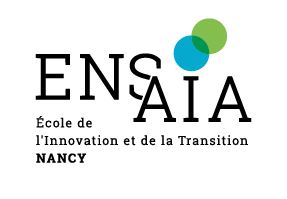 Cursus ingénieur à l’ENSAIA
Ingénieur Agronome

Localisation : Nancy

Cursus commun, puis choix pour la dernière année parmi les spécialisations suivantes  :
Agricultures et Développement des Territoires
Développement Durable des Filières agricoles
Protection des Cultures
Biotechnologies
Sciences et Génie de l’Environnement
Management de la Supply Chain et des Activités Logistiques
Management des Activités, des Projets et de l'Innovation
Ingénieur Industries Alimentaires

Localisation : Nancy

Cursus commun, puis choix pour la dernière année parmi les spécialisations suivantes :
Formulation alimentaire
Produits laitiers et Qualités
Packaging & conditionnement
Biotechnologies
Développement industriel
Management de la supply chain et des Activités logistiques
Management des Activités, des Projets et de l'Innovation
Sciences et Génie de l'Environnement
Pour plus de précisions, consultez le site internet de l’ENSAIA : https://ensaia.univ-lorraine.fr/fr/content/ingenieurs
Frais de scolarité : 3879 € + 103 € de Cotisation de vie étudiante
9
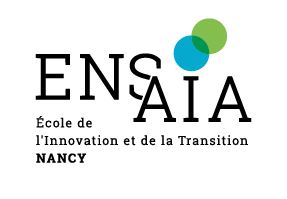 Cursus ingénieur à l’ENSAIA
Ingénieur Production Agroalimentaire

Localisation : Nancy

Cursus en alternance :
A L'ENSAIA : programme axé sur la production et partagé avec la filière «industries alimentaires » et notamment ses spécialisations en qualité, logistique, management des projets et développement industriel
En entreprise : 
1ère année : analyse du fonctionnement de l’entreprise
2ème année : rapport technique sur une problématique de l’entreprise
3ème année : projet de fin d’études avec une mission d’un semestre déterminée par l’entreprise sur des problématiques d’organisation de la production abordant aussi bien des dimensions techniques que managériales.
Frais de scolarité : 3879 € + 103 € de Cotisation de vie étudiante
Pour plus de précisions, consultez le site internet de l’ENSAIA : https://ensaia.univ-lorraine.fr/fr/content/ingenieurs
10
Cursus ingénieur à l’AgroToulouse (anciennement ENSAT)
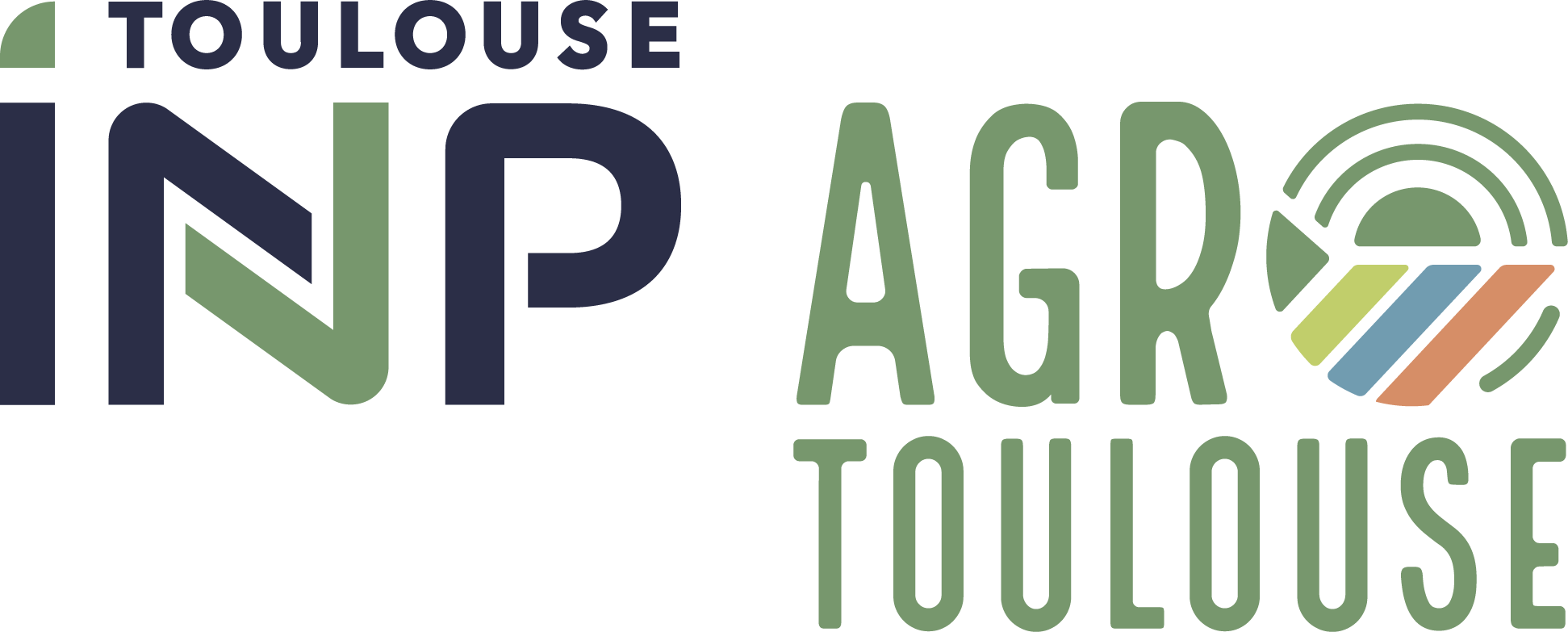 Ingénieur Agronome

Localisation : Toulouse

Cursus commun en agronomie, puis choix pour la dernière année parmi les spécialisations suivantes :
Agrobiosciences végétales
Systèmes et produits de l’élevage
Agroécologie
Industrie agroalimentaire
Agrogéomatique
Génie de l’environnement
Qualité de l’environnement, gestion des ressources
Ingénierie des développements durables
Agir dans les organisations en transition
Biologie computationnelle appliquée aux biotechnologies
Frais de scolarité : 600 à 700 € + 103 € de Cotisation de vie étudiante
Pour plus de précisions, consultez le site internet de l’AgroTolouse - ENSAT : https://www.ensat.fr/fr/formations/formation-ingenieur/cursus.html
11
Cursus ingénieur à l’ENSTIB
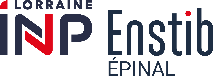 Ingénieur Technologies et Industries du Bois

Localisation : Epinal

Cursus commun puis choix pour la dernière année parmi les spécialisations suivantes :
Bioraffineries du bois
Caractérisation et développement de matériaux
Conseil et expertise pour les matériaux bois
Thermique du bâtiment
Environnement
Productions d’énergies
Développement de produits de construction
Dimensionnement de structures
Industrialisation des produits et processus bois
Logistique pour les entreprises
Ingénierie numérique pour l’aide à la décision
Frais de scolarité : 3879 € + 103 € de Cotisation de vie étudiante
Pour plus de précisions, consultez le site internet de l’ENSTIB : https://www.enstib.univ-lorraine.fr/fr/formations/formations/ingenieur-pour-les-industries-du-bois/
12
Cursus ingénieur à l’Institut Agro Dijon
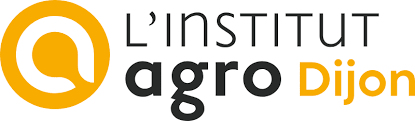 Ingénieur Agronome

Localisation : Dijon

Cursus commun puis choix pour la dernière année parmi les spécialisations suivantes  :
AGIR sur les territoires : Agricultures, Alternatives, Gouvernance, Initiatives, Ruralités
Agroécologie
Connaissance & Commerce des Vins
Data & Numérique pour l'Agriculture et l'Alimentation
Ingénierie de l'élevage
Ressources, Données, Diagnostics, Changements climatiques
Sciences et Techniques des Equipements Agricoles
Stratégies et Organisation des Filières et Entreprises Agricoles et Agroalimentaires
Ingénieur en alimentation

Localisation : Dijon

Cursus commun puis choix pour la dernière année parmi les spécialisations suivantes  :
Biotechnologies Microbiennes et Fermentations Alimentaires
Connaissance & Commerce des Vins
Data & Numérique pour l'Agriculture et l'Alimentation
Evaluation Sensorielle et Compagnie - Sens&Co
Foodpack : écoconcevoir des emballages alimentaires
Nutrition, sensorialité, alimentation, santé, sécurité
Productions alimentaires : innovation et durabilité
Stratégies et Organisation des Filières et Entreprises Agricoles et Agroalimentaires
SUstainable Food Formulation: Innovation, Choice of Ingredients; Energy, Nutrition Trade challenges
Process and Product Development for Tropical Food and Nutritional Safety
Frais de scolarité : 1959 € + 103 € de Cotisation de vie étudiante
Pour plus de précisions, consultez le site internet de l’Institut Agro Dijon : https://institut-agro-dijon.fr/formations/
13
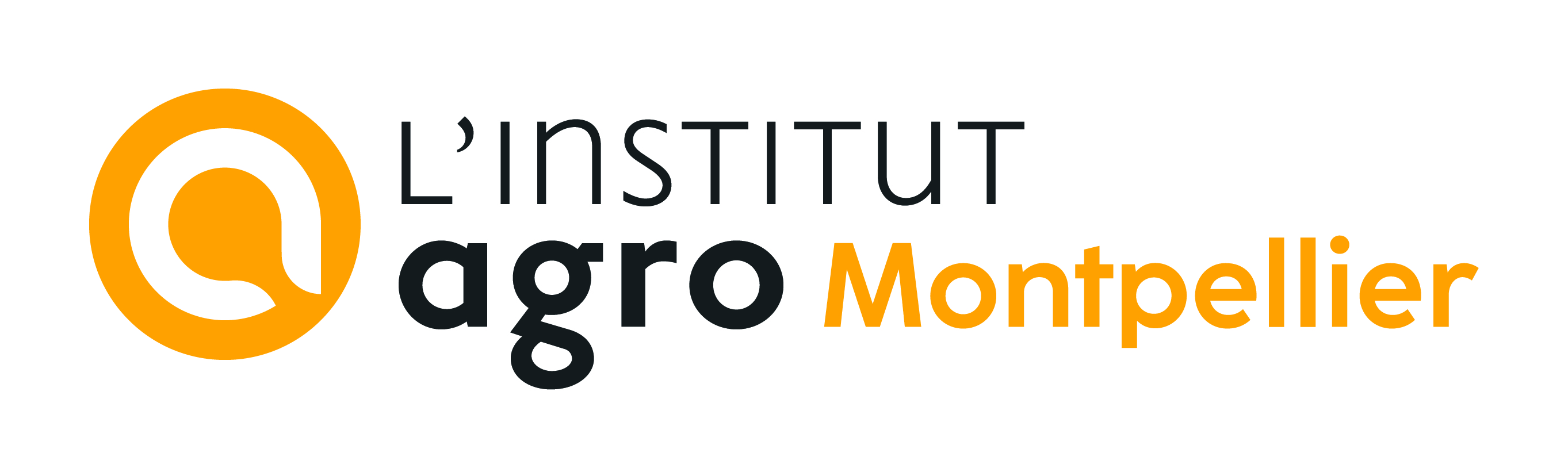 Cursus ingénieur à l’Institut Agro 
Montpellier
Ingénieur systèmes agricoles et agroalimentaires durables au Sud (SAADS)

Localisation : Montpellier

Cursus commun puis choix pour la dernière année parmi les spécialisations suivantes :
• Marchés Organisations Qualité et Services en appui aux agricultures du Sud
• Ressources, Systèmes Agricoles et Développement dans le Monde
• Innover, développer et entreprendre dans l'agroalimentaire en régions méditerranéennes et tropicales
Frais de scolarité : 1959 € + 103 € de Cotisation de vie étudiante
Pour plus de précisions, consultez le site internet de l’Institut Agro Montpellier : https://www.institut-agro-montpellier.fr/formations/catalogue-des-formations/recherche-d-une-formation/ingenieur-saads
14
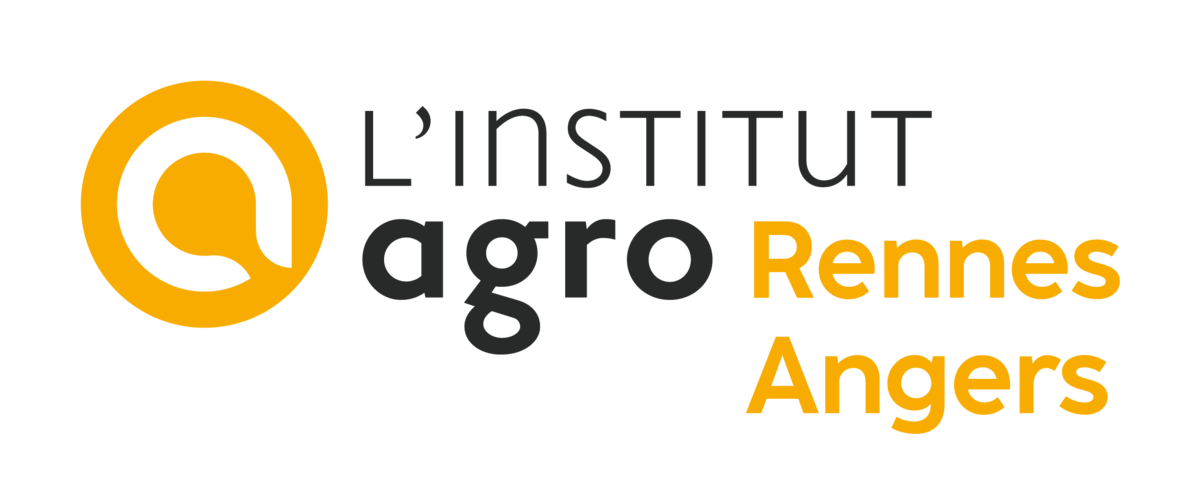 Cursus ingénieur à l’Institut Agro Rennes-Angers
Ingénieur en Agroalimentaire

Localisation : Rennes

Cursus commun puis choix pour la dernière année parmi les spécialisations suivantes  :
Agroéconomie et politiques publiques
Eau, énergie, climat
Sciences des données
Sciences de l'alimentation et management des entreprises
Ingénieur Agronome

Localisation : Rennes

Cursus commun puis choix pour la dernière année parmi les spécialisations suivantes  :
Agroecology
Agroéconomie et politiques publiques
Génie de l'environnement
Eau, énergie, climat
Ingénierie des espaces végétalisés urbains
Protection des plantes et environnement
Sciences de l'alimentation et management des entreprises
Sciences et ingénierie du végétal
Sciences et ingénierie en productions animales
Sciences halieutiques et aquacoles
Sciences des données
Frais de scolarité : 1959 € + 103 € de Cotisation de vie étudiante
Pour plus de précisions, consultez le site internet de l’Institut Agro Rennes-Angers : https://www.institut-agro-rennes-angers.fr/formation/ingenieurs
15
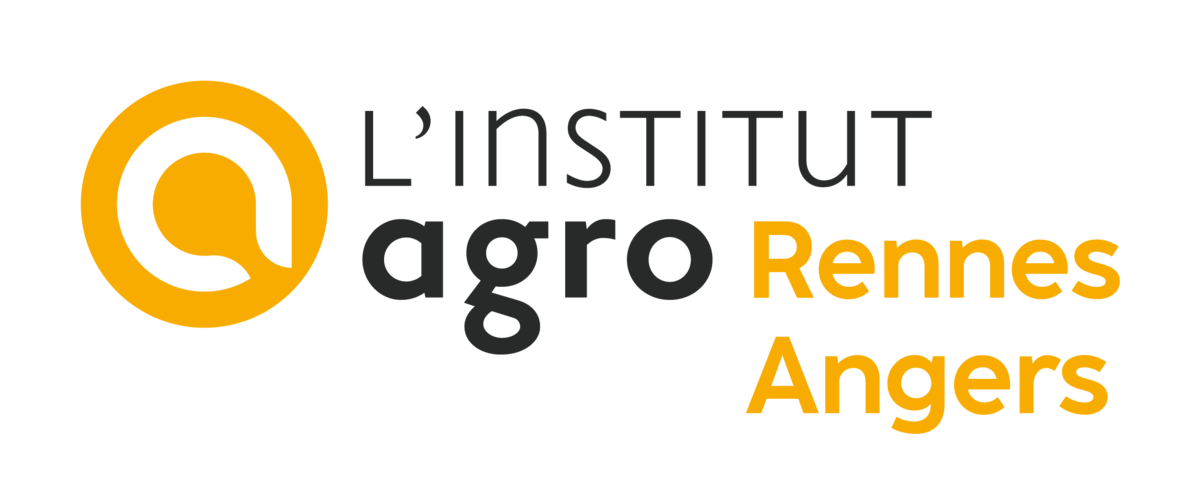 Cursus ingénieur à l’Institut Agro Rennes-Angers
Ingénieur en Paysage

Localisation : Angers

Cursus commun puis choix pour la dernière année parmi les spécialisations suivantes :
Agroéconomie et politiques publiques
Eau, énergie, climat
Génie de l'environnement
Ingénierie des espaces végétalisés urbains
Paysage : opérationnalité et projet
Projet de paysage, site et territoire
Ingénieur en Horticulture

Localisation : Angers

Cursus commun puis choix pour la dernière année parmi les spécialisations suivantes :
Agrecology
Agroéconomie et politiques publiques
Eau, énergie, climat
Génie de l'environnement
Ingénierie des espaces végétalisés urbains
Protection des plantes et environnement
Sciences et ingénierie du végétal
Frais de scolarité : 1959 € + 103 € de Cotisation de vie étudiante
Pour plus de précisions, consultez le site internet de l’Institut Agro Rennes-Angers : https://www.institut-agro-rennes-angers.fr/formation/ingenieurs
16
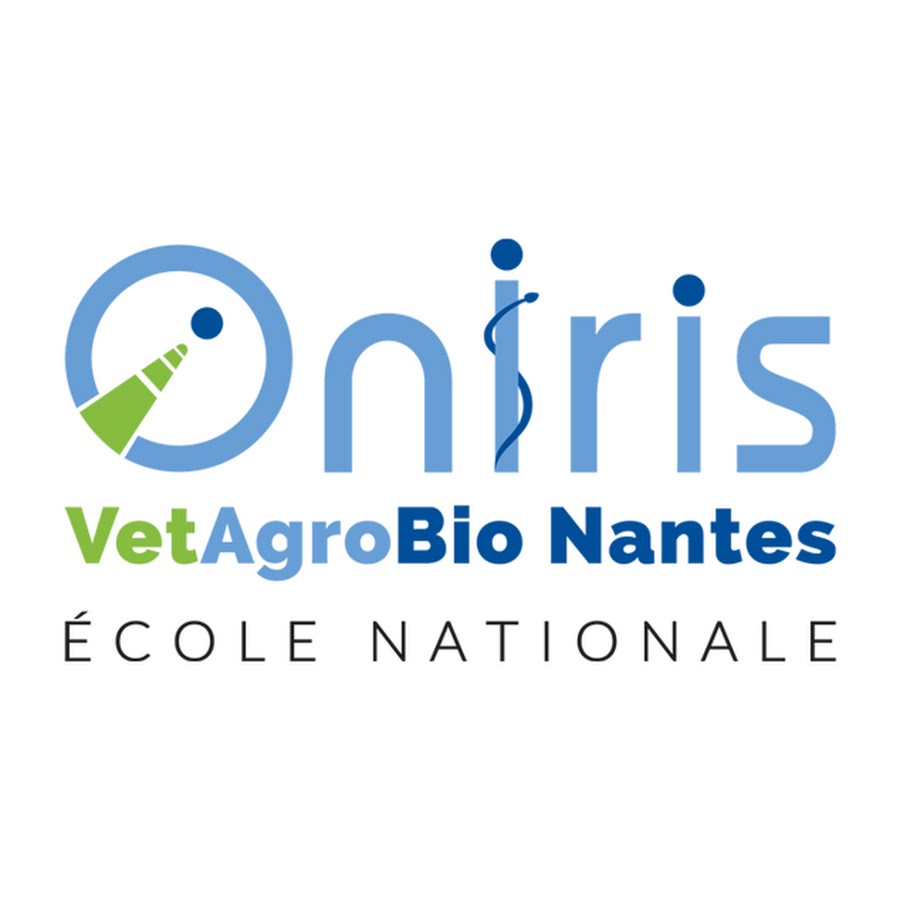 Cursus ingénieur à Oniris VetAgroBio
Ingénieur Agroalimentaire

Localisation : Nantes

Cursus commun, puis choix pour la dernière année parmi les spécialisations suivantes :
VIVALIM : Le vivant au coeur d'une alimentation de qualité, saine, sûre et durable.
TransitionS : Accompagner les transitions vers un système alimentaire durable
FOOD’S : Formulation - Optimisation Organoleptique - Data Science 
GENEPI : GEstioN EntrePreneuriat Innovation alimentaire
Pour plus de précisions, consultez le site internet d’Oniris : https://www.oniris-nantes.fr/formations/la-formation-ingenieur
Frais de scolarité : 1959 € + 103 € de Cotisation de vie étudiante
17
Cursus ingénieur à VetAgro Sup
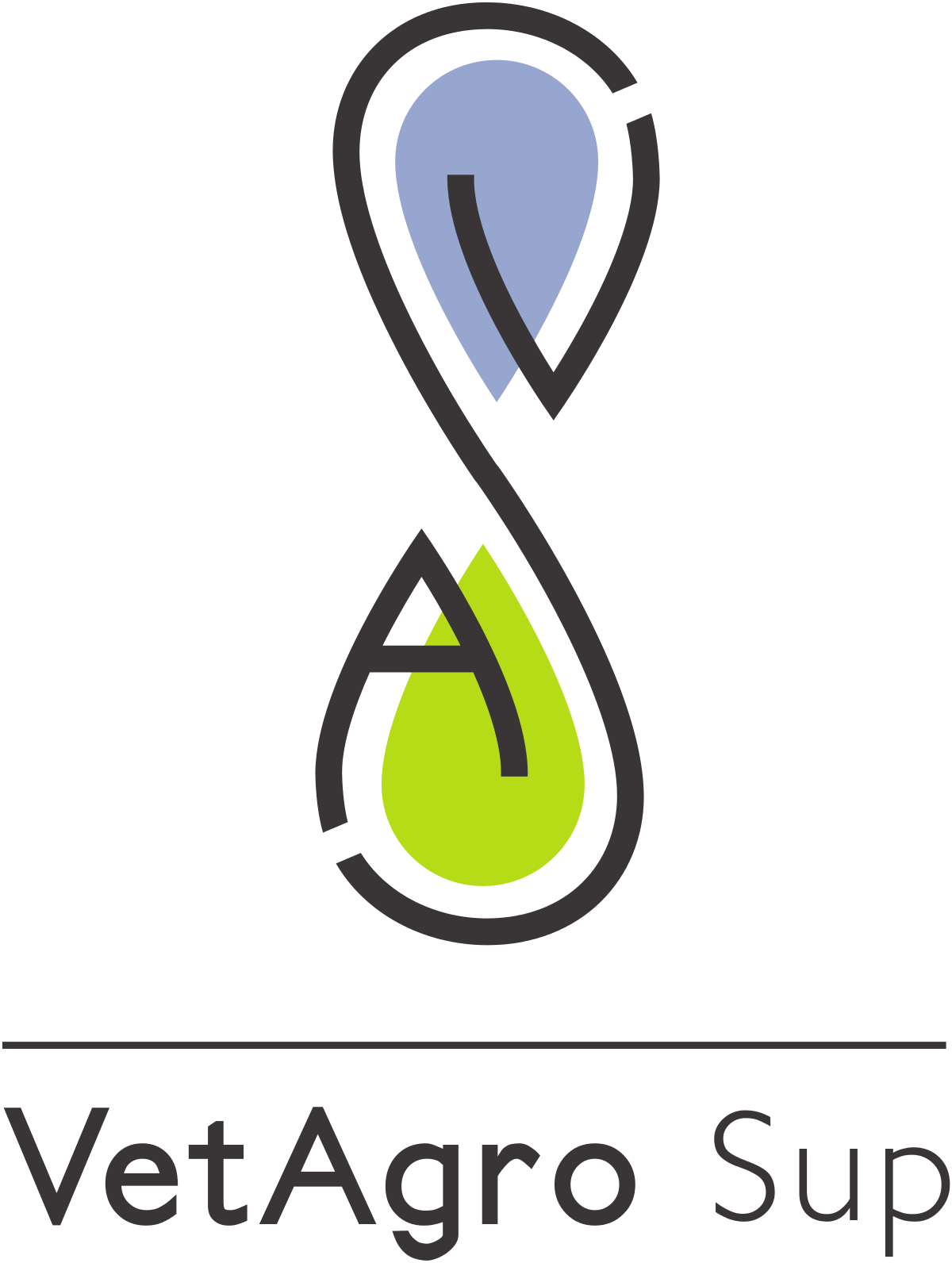 Ingénieur agronome

Localisation : Clermont-Ferrand

Cursus commun puis choix pour la dernière année parmi les spécialisations suivantes :
A2E : Adapter l’Élevage aux nouveaux Enjeux
AEST : Agriculture Environnement Santé Territoire
Calice : Concevoir et accompagner l'innov'action en agronomie
EcoTerr : Ingénierie et stratégie du développement éco-territorial
Market : Management commercial et marketing agricoles et alimentaires
Sa’Innov : Sciences agroalimentaires pour l'innovation et la performance
Pour plus de précisions, consultez le site internet de VetAgro Sup : https://www.vetagro-sup.fr/formations/ingenieur-agronome/deroulement-des-etudes/
Frais de scolarité : 1959 € + 103 € de Cotisation de vie étudiante
18